Praćenje rasta i razvoja biljki u 3.a razredu
OŠ „Đuro Pilar”, Slavonski Brod
Učenici 3.a prate klijavost biljaka i njihov rast
Nakon što su posijali sjeme nevena u svojoj učionici, učenici 3.a razreda i njihova učiteljica Jadranka Žderić opažali su njezino klijanje, pratili i bilježili rast i razvoj biljki. 
Jednu biljku zalijevao je micro:bit, a drugu učenici. Svoja zapažanja učenici su bilježili u pripremljeni obrazac praćenja (tablicu) i vodili su dnevnik napredovanja biljke.
Pratili su razvoj biljke u razdoblju od 22.1.2018. do 10.4.2018. kada su sadnice nevena presadili u školski park, u spiralni aromatični vrt.
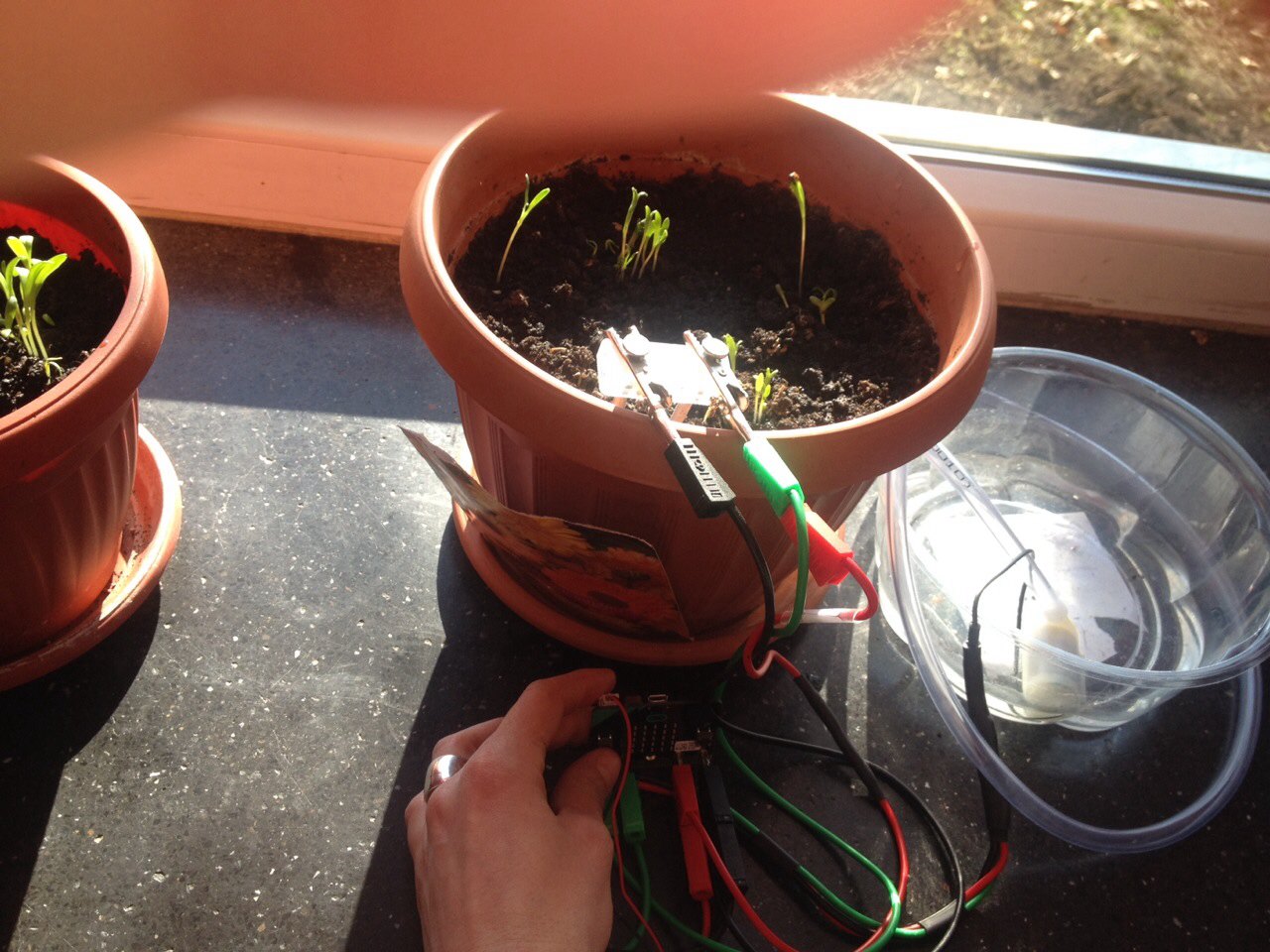 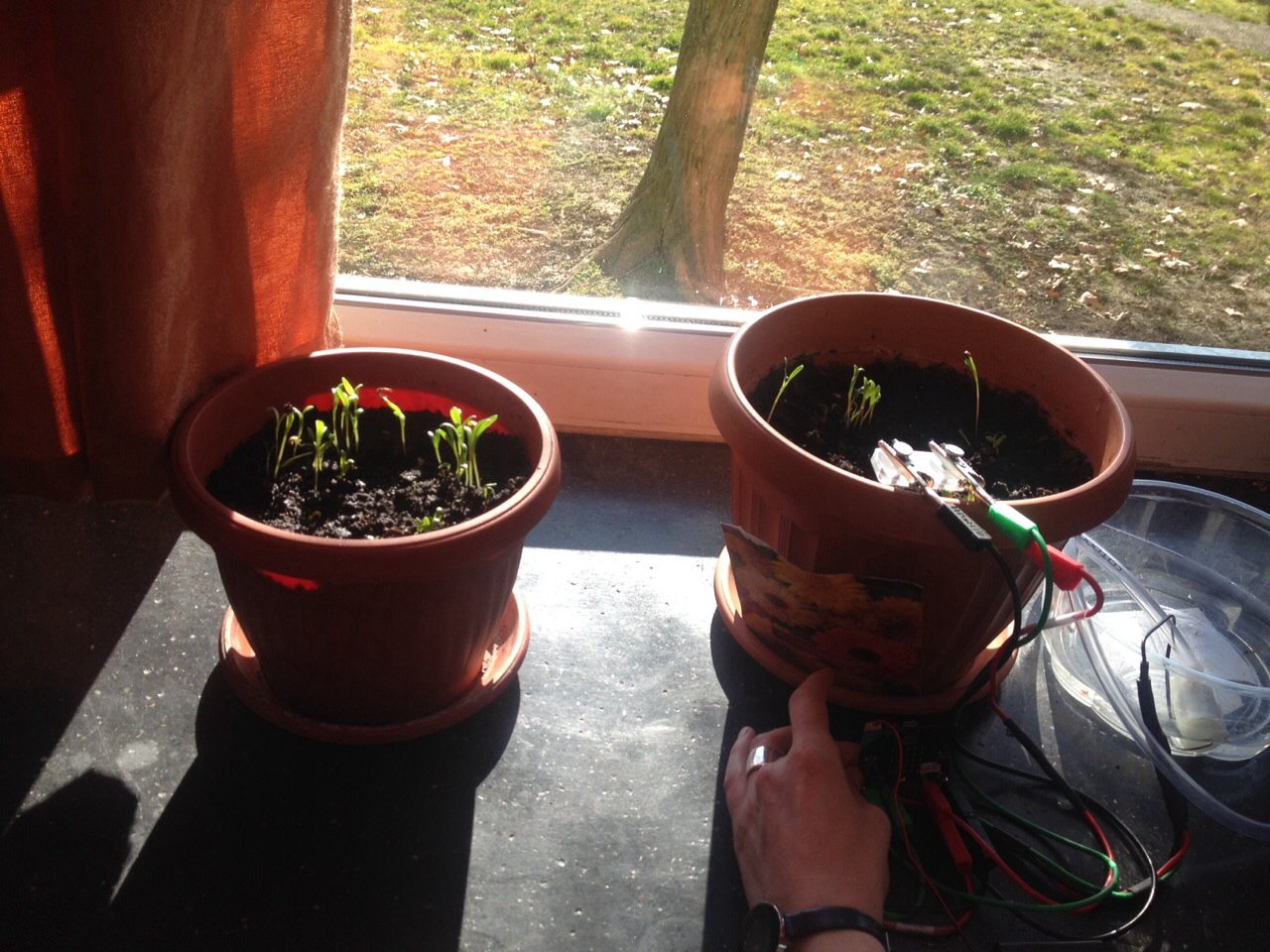 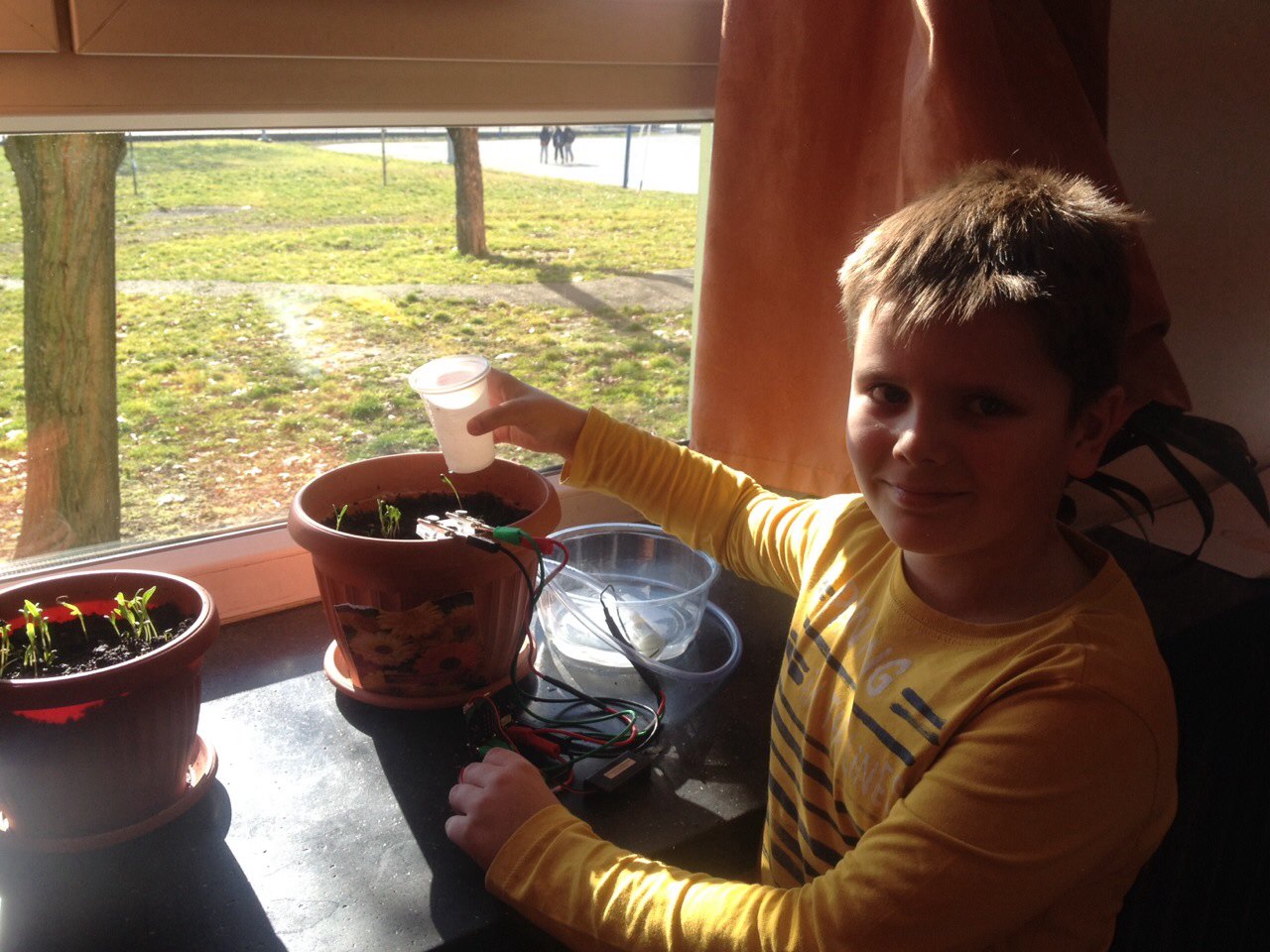 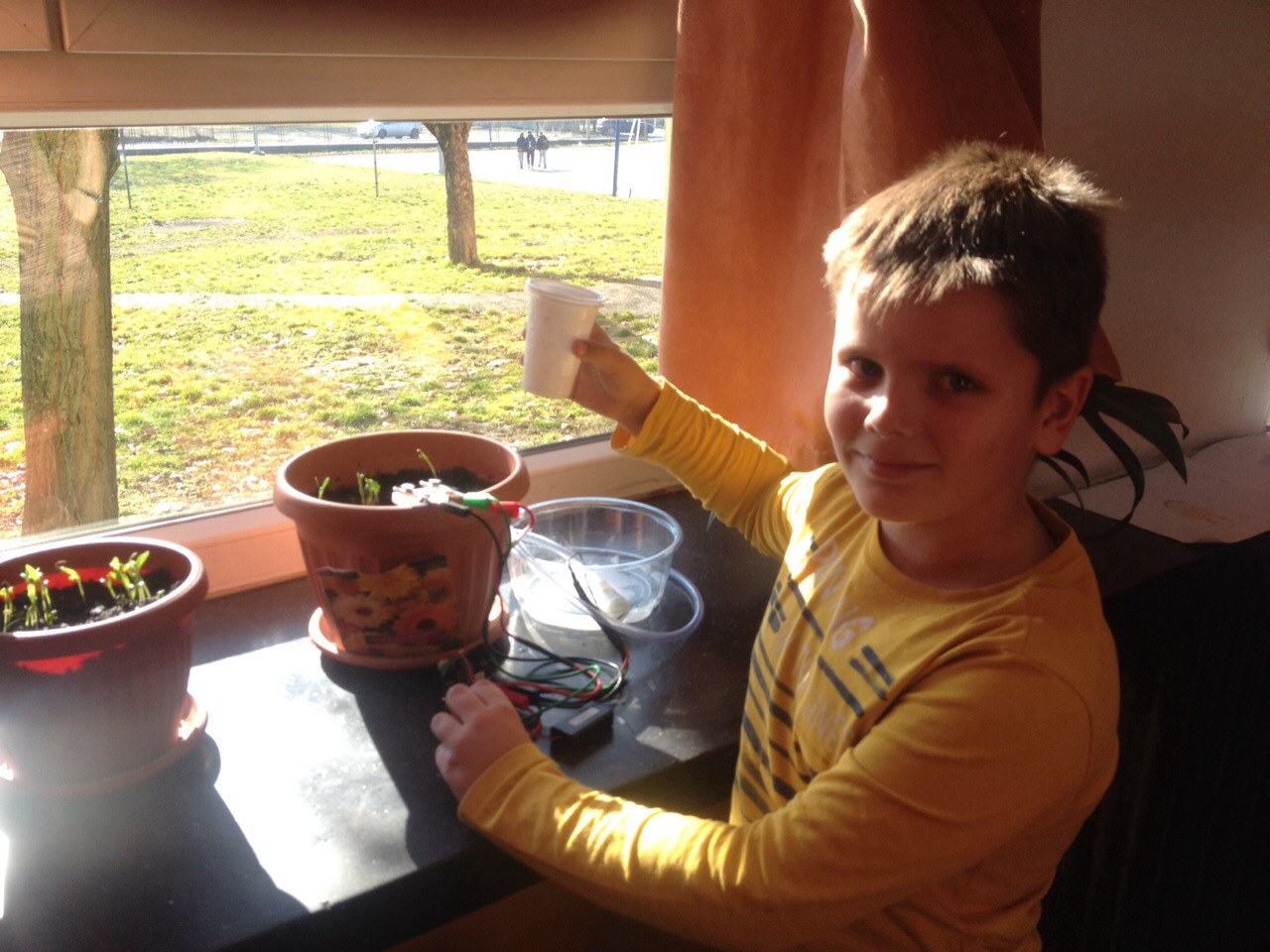 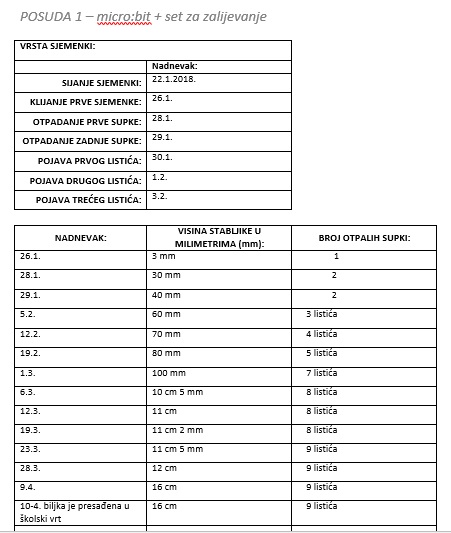 Obrazac praćenja biljke koju je zalijevao micro:bit.
Biljka koju je zalijevao micro:bit
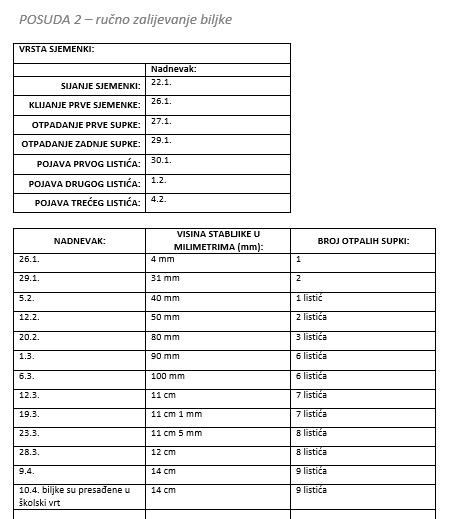 Obrazac praćenja biljke koju su zalijevali učenici.
Biljka koju su zalijevali učenici
Dnevnik zapažanja o napredovanju biljki
Učenici 3.a razreda pod vodstvom svoje učiteljice vodili su i dnevnik zapažanja o napredovanju biljki nevena, a možete ga pročitati u nastavku prezentacije.
Datum: 26.1.2018.
Dan: petak
Proklijale su prve sjemenke zalijevane uz pomoć micro:bita i ručno  
Biljke su smještene uz prozor gdje imaju dovoljno svjetlosti i topline
„Što vidim-zapamtim“, upoznajemo se s klijanjem biljke
Datum: 29.1.2018.
Dan: ponedjeljak
Tijekom vikenda otpale su supke
Nestrpljivi smo…
Datum: 5.2.2018.
Dan: ponedjeljak
Pojavili su se prvi listići, bilježimo u tablicu
Listići su nježni, sitni
Znatiželjni smo kada će se pojaviti drugi listići ,koliko će ih biti kakvog su oblika…
Set za zalijevanje ne radi, zalijevamo ih ručno
Datum: 12.2.2018.
Dan: ponedjeljak
Dobili smo novi set za zalijevanje
Mjerimo visinu stabljike, tanka je 
Biljka je previše zalijevana, dva su lista presavijena
Datum: 20.2.2018.
Dan: utorak
U učionici je toplo, biljke smo premjestili na prozore u našoj školskoj dvorani
Biljka se opravlja, prilagođuje se novom okolišu
Datum: 1.3.2018.
Dan: četvrtak
22.2. u školi je održana manifestacija Lino višebojac, tada su naše biljke vidjeli i drugi učenici
Biljke su zdrave, bolje napreduju, niknuli su i drugi listići
Pratimo i bilježimo u tablicu
Datum: 6.3.2018.
Dan: utorak
Biljke vole svjetlost, izgledaju zdravo
Udomaćile se u prostoru, vjerojatno vole čuti smijeh, igru…
Datum: 12.3.2018.
Dan: ponedjeljak
Biljke su odlično, stabljike i listići jačaju
Mijenjamo baterije na micro:bitu
Najdulja stabljika zalijevana uz pomoć micro:bita je 11cm!
Datum: 19.3.2018.
Dan: ponedjeljak
Biljka je zalijevana, lijepog izgleda
Zbog kiše biljke ne možemo presaditi u školski park
Malo miruje, vjerojatno žele van…
Datum: 23.3.2018.
Dan: petak
Biljke izuzetno napreduju ,osam listića i jedan veliki dominiraju
Izgledaju veselo i zdravo, došlo je proljeće
Datum: 28.3.2018.
Dan: srijeda
Mjerimo visinu stabljika,brojimo listiće,provjeravamo vlažnost uz pomoć micro:bita
Biljke sve više trebaju vode
Tete spremačice rado će pratiti na biljke dok smo na praznicima
Datum: 9.4.2018.
Dan: ponedjeljak
Biljke su jako napredovale, visina stabljike je 16 cm, listovi su deblji, pravilnog oblika
Sutra ćemo ih presaditi u školski park
Zadovoljni smo i sretni kako napreduju
Datum: 10.4.2018.
Dan: utorak
Pripremili smo zemlju za sadnju
Sadimo biljke u školski park, u posjet su nam došli kukci, veseli smo zbog toga
Zalijevat ćemo ih, okopavati
Kad procvjetaju pravit ćemo nevenovu mast
Naučili smo o razvoju biljke neven koja zrači ljepotom i žuto narančastom bojom koja podsjeća na sunce. 
Biljka koja se zalijevala uz pomoć micro:bita je jača i bolje je napredovala.
Zaključak učiteljice Jadranke Žderić
Naša škola se uključila u projekt „Želim stablo“. Pratili smo razvoj biljke u razdoblju od 22.1.2018. do 10.4.2018.
Posijali smo sjeme, opažali njezino klijanje, pratili i bilježili rast i razvoj biljke u tablicu i vodili smo dnevnik napredovanja biljke. Tijekom praćenja jednu biljku smo zalijevali uz pomoć micro:bita, a ostale biljke smo zalijevali ručno. Biljka koja je zalijevana uz pomoć micro:bita je snažnija i bolje je napredovala.
Sadnice nevena smo presadili u školski vrt, redovito ih zalijevamo, uskoro očekujemo prve cvjetove. Istražili smo koristi i ljekovitost nevena. Kada neveni procvjetaju napravit ćemo nevenovu mast.
„Što napravim, to znam“, kod učenika smo potaknuli stjecanje znanja o brizi za biljke  i njihovom uzgoju kroz praktična iskustva kao i razvoj njihove ekološke svijesti. S obzirom na problem zagađenosti zraka u našem gradu Slavonskom Brodu i potaknuti istim, i dalje ćemo nastojati uključivati se u slične aktivnosti kako bismo djeci omogućili što više vještina i znanja o brizi za prirodu i na taj način pokušati utjecati na pozitivne promjene. Naše znanje je naša moć!